Fyziologické zvláštnosti v ontogenezi
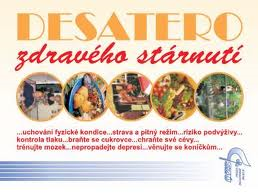 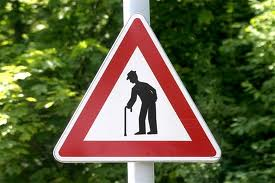 MUDr. Kateřina Kapounková

Fakulta sportovních studií
Masarykova univerzita Brno
Ontogeneze
= vývoj jedince od narození do smrti
člení se na věkové etapy, pro které jsou charakteristické anatomické, fyziologické, psychologické a sociální zvláštnosti
Během ontogeneze se zvětšuje velikost těla i jeho částí a dochází k tzv. kvantitativním změnám=RŮST (končí v dospělosti)
Kvalitativní změny ( zdokonalování f-cí ) = VÝVOJ (pokračuje po celý život).
Vývojová období
prenatální - období od početí jedince až po narození jedince
rané dětství - od narození do 3 let
		           novorozenec - od narození do 1 měsíce
			 kojenec - od 1 měsíce do 1 roku
			 batole - od 1 roku do 3 let
 předškolní věk - od 3 let - 6 let
 mladší školní věk - od 6 let - 11, 12 let
 starší školní věk - od 11, 12 let - 20 - 22 let
                   puberta - od 11, 12 let - 15 let
                   adolescence - od 15 let - 20 - 22 let
  dospělost - od 20 - 22 let - 65 let
                   časná dospělost - od 20 - 22 let - 31 let
		        střední dospělost - od 31 let - 45 let
		        pozdní dospělost - od 45 let - 65 let
  stáří - od 65 let do smrti
Období do 3.let
intenzivní růst a psychomotorický vývoj
spontánní pohybovou aktivitu reguluje centrální nervový systém na podkladě reflexů
dochází k propojení psychické a fyzické složky
lokomočním projevem je KROK
HRA-spontánní pohybová aktivita
PA pro toto období: 75% doby bdění, dostatečný spontánní pohyb ve vhodném prostředí
Předškolní věk (3-6let)
Pomalý a klidný růst a vývoj, dokončuje se vývoj hrubé a jemné motoriky
Patrné individuální odlišnosti, počátky abstraktního myšlení
Děti normomotorické 60% volného času v pohybu, děti hypermotorické 80% volného času v pohybu, děti hypomotorické 40% volného času v pohybu
Předškolní věk (3-6let)
Pokud PA není naplněna reaguje organismus adaptací (či maladaptací)-naplnění potřeby je nutné pro stimulaci růstu a vývoje 

Stimulace a adaptace vytváří podmínky pro f-ci orgánů+včasná prevence pro obezitu, diabetes, ischemickou chorobu srdeční, degenerativní změny pohybového aparátu a vertebrogenní obtíže
školní věk
Dokončuje se vývoj jemné motoriky, vzrůstá výkonnost svalstva
Nerovnoměrnost v růstu kostí a svalstva-neohrabanost, pohyby nejsou dokonale přesné
Časté vadné držení těla díky omezení PA (školní docházka), riziko obezity, cukrovka
PA : všestranná, nevhodná raná specializace (svalové dysbalance, mikrotraumata)
Adolescence
Zpomalení růstu, vývoj v pohybové oblasti, pohyby koordinované, dosažení vrcholu ve své fyzické kondici
Organismus má vysoký stupeň formovatelnosti, tj. menším úsilím dosahuje většího efektu – rychlejší růst trénovanosti, roste svalová síla
Dospělost
Růst tělesné výšky zastaven, zvyšuje se hmotnost těla, osifikace kostí ukončena
Rychlá myšlenková a pohybová pohotovost
Vyšší fyziologická zdatnost – tělesná obratnost, nejkratší reaktivní doba
Vrchol zdraví a síly
30 rok života-harmonie všech složek osobnosti, zakončení vývoje (evoluce), nastává involuce (stárnutí)
Organismus se postupně opotřebovává, větší unavitelnost, delší regenerace
PA je důležitá pro udržení dobrého zdravotního stavu, musí odpovídat věku a stimulovat org. harmonicky a všestranně
KLASIFIKACE VĚKU A PRŮBĚH STÁRNUTÍ:
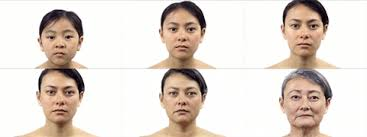 Interindividuální rozdíly
Funkční stav závisí na širokém okruhu fyziologických, psychologických a sociologických ukazatelů
Individuálně rozdílné subjektivní hodnocení funkčnosti jednotlivých systémů
Interindividuální diference se zvyšují s věkem
biologický věk
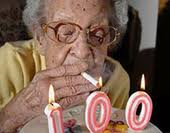 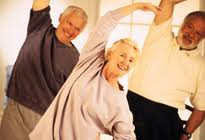 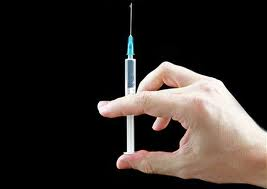 VLIV POHLAVÍ NA DÉLKU ŽIVOTA
Ženy žijí déle v průměru o 5 až 9 roků, podobně v celé živočišné říši
Většina lidí vysokého věku jsou ženy (kolem 60%)
Ženy mají nižší mortalitu v nižším a středním věku
Žena produkuje estrogeny – ochrana proti ateroskleróze
Ženy mají nižší mortalitu na ICHS a rakovinu plic
V minulosti kouřilo tabák více mužů, dnes … ? 
Při autohaváriích zemře více mužů … ?
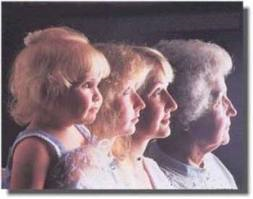 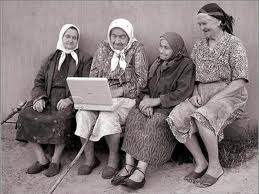 Tabulka 10 zemí s nejvyšší délkou života podle OSN
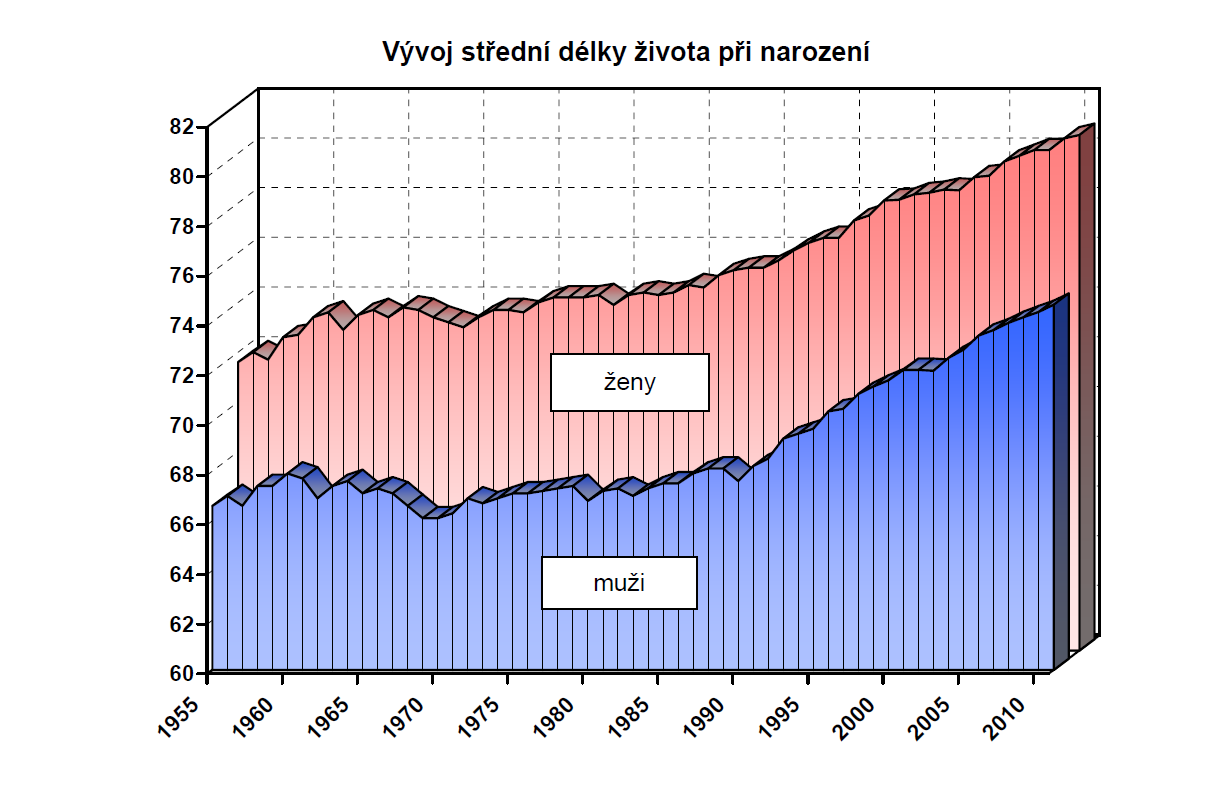 cca 18% české populace - senioři
Dlouhodobě dochází k populačnímu stárnutí. 
Počet osob ve věku 65 let a více převyšuje počet dětí ve věku 0–14 let ( od roku 2006) – 3/5 členských zemí Evropské unie (Německo, Itálie)
Nejčastější příčiny úmrtí v ČR ( 2011)
1 místo :nemocí oběhové soustavy ( 49,3%)
2.místo : novotvary způsobily  (25,8 %)
3.místo : vnější příčiny (poranění a otravy) 5,6 %
4.místo : nemoci dýchací soustavy ( 5,3 % )
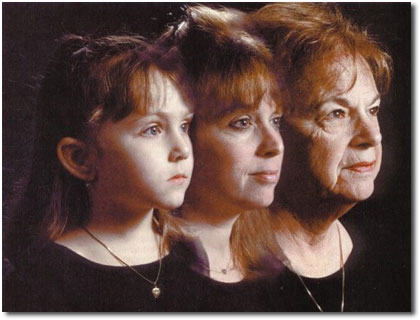 Je pokles pohybové aktivity součástí stárnutí?
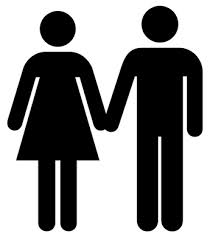 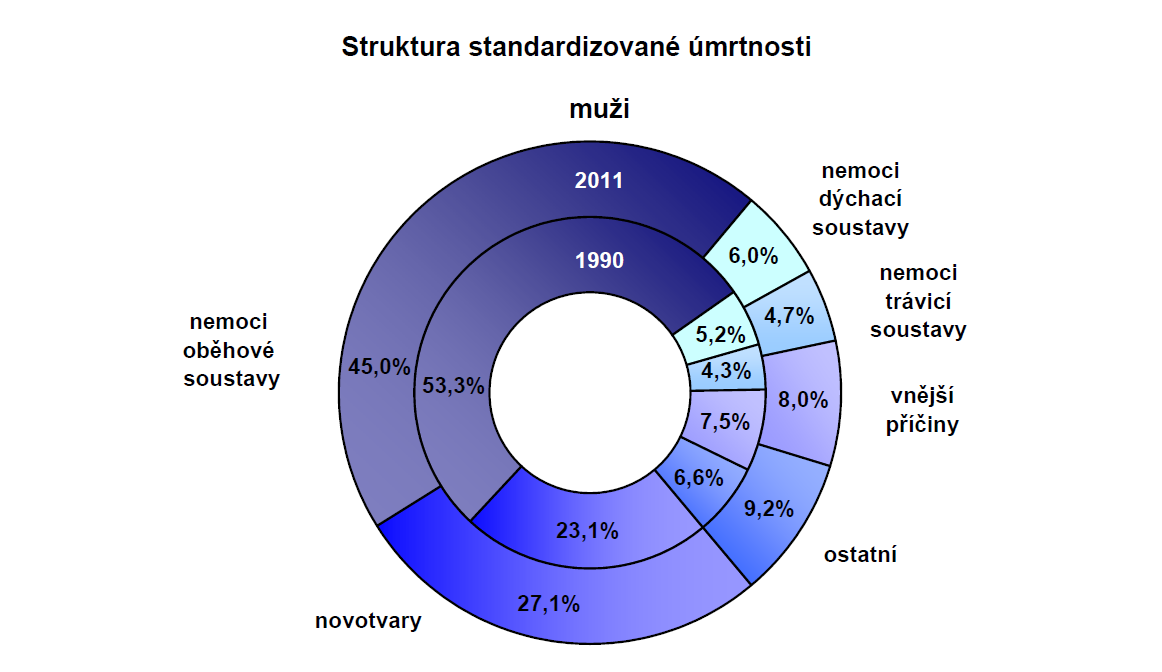 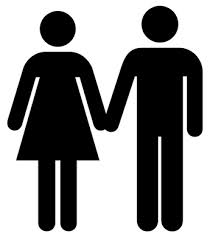 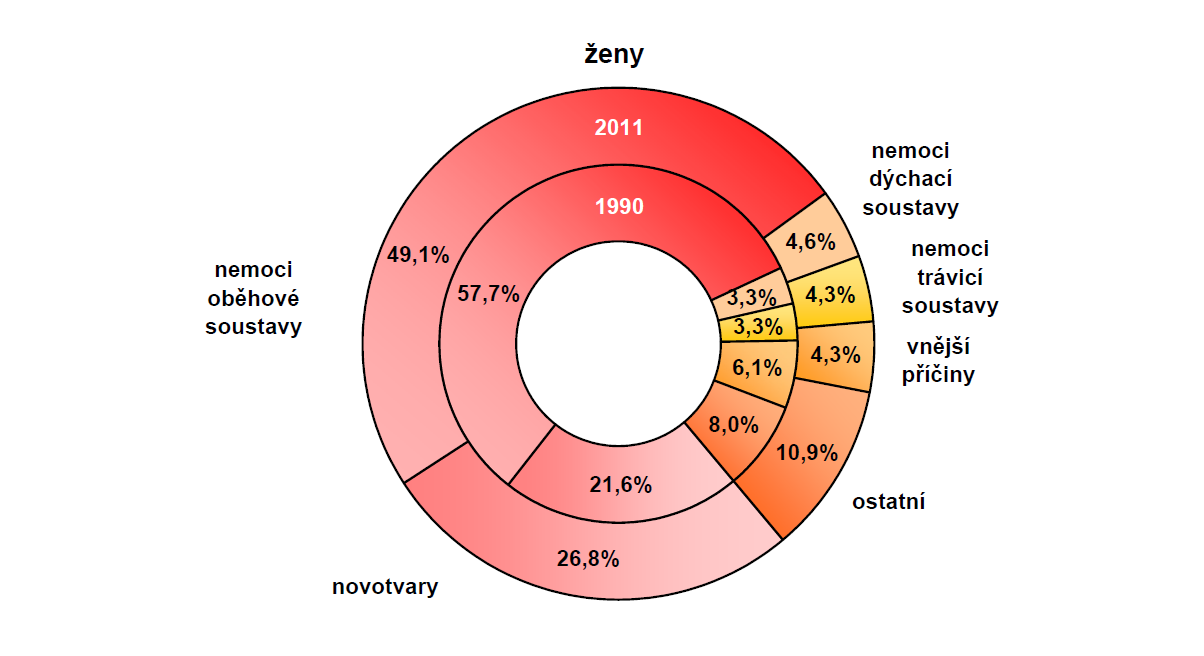 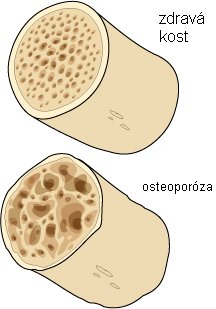 VLIV STÁRNUTÍ NA  pohybový systém
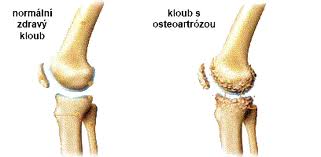 Pokles tělesné výšky (zvyšující se hrudní kyfóza 
     a komprese intervertebrálních disků)
 Zvýšení tělesné hmotnosti už v průběhu středního věku, stabilizace ve starším věku, pokles aktivní tělesné hmoty zvyšování podílu tuku
 Ztráta svalové hmoty vede k progresivnímu poklesu svalové síly a vytrvalosti………………………………………………. ( involuční sarkopenie )
      Více na DKK, od 40 let  ztráta svalové hmoty 5% za dekádu
 Progresivní ztráta kostních minerálů a matrix a progresivně zvyšující se tendence ke zlomeninám
 Poškození kloubních chrupavek vede k většímu výskytu artróz
 Ztráta pružnosti šlach a vazů predisponuje k porušení těchto útvarů a k podvrtnutím
KARDIOVASKULÁRNÍ SYSTÉM
Progresivní pokles SF max
Maximální srdeční výkon klesá paralelně s VO2 max
 Progresivní vzestup systolického TK
 Zvyšující se vegetativní dystonie vede k vzestupu výskytu posturální hypotenze
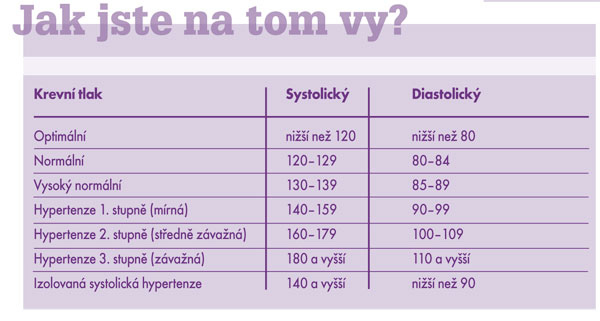 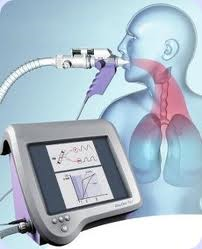 RESPIRAČNÍ SYSTÉM
Ztuhlost hrudního koše a ztráta elasticity plicní tkáně.
 Pokles vitální kapacity a vzestup reziduálních objemů
 Nestejnoměrná distribuce plynů
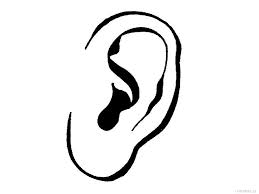 CENTRÁLNÍ NERVOVÝ SYSTÉM A SMYLOVÉ orgány
Vzrůstající problémy s krátkou pamětí, 
poznáváním a s učením se novým úkolům, poruchy spánku
 Zhoršení vidění a slyšení a zpomalení rychlosti reakce snižuje možnosti vykonávat některé pohybové aktivity
 Při doporučování pohybové aktivity musí být zohledněno zhoršení chůze, třes, ztráta rovnováhy a zvýšená tendence k pádům
AUTONOMNÍ NERVOVÝ SYSTÉM
Klesá aktivita obou větví, pokles aktivity vagu je větší,                                                 s věkem se zvyšuje převaha sympatiku
vagus
sympatikus
Spektrální analýza variability srdeční frekvence
sympatikus
vagus
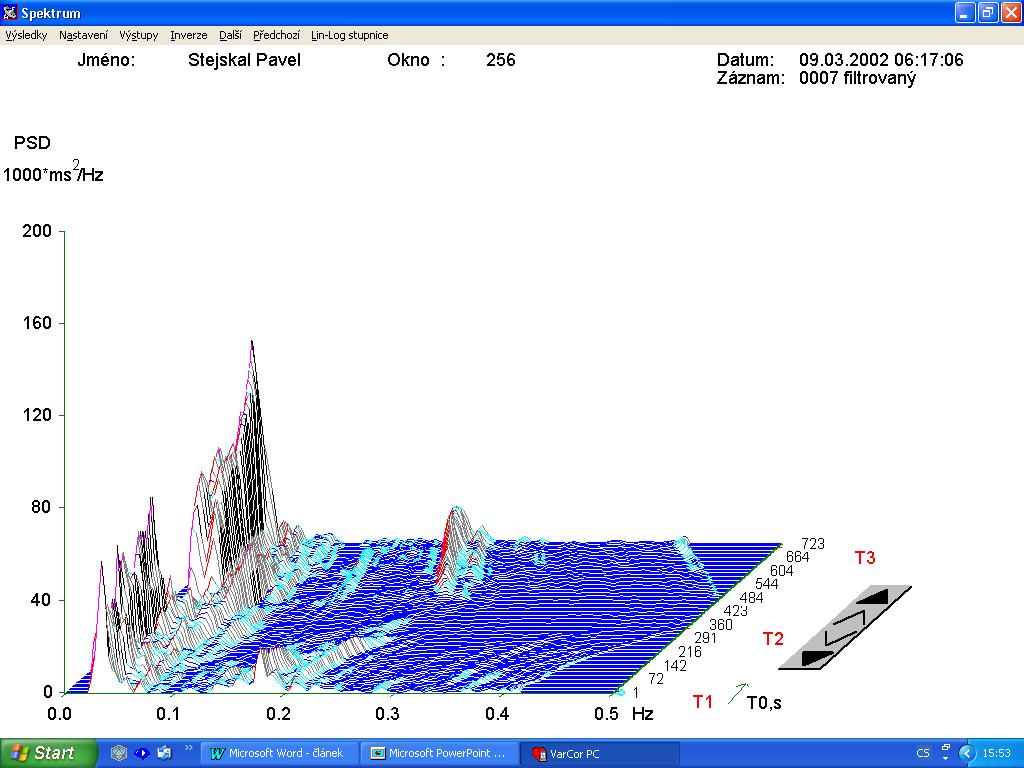 ENDOKRINNÍ SYSTÉM
snížení senzitivity adrenergních receptorů
 snížení produkce kortizolu a aldosteronu
 snížení produkce pohlavních hormonů
 snížení produkce inzulínu, snížení glukózové tolerance
 ztráta diurnálního rytmu produkce růstového hormonu (funguje jako biochemický zesilovač zátěží modulované syntézy svalových proteinů, zvyšuje mobilizaci tuků a tím chrání proteiny při negativní energetické bilanci)
 zvýšení hladiny parathormonu  a snížení hladiny kalcitoninu
Zhoršené podmínky pro udržování stálého vnitřního prostředí během prolongované pohybové aktivity
IMUNITNÍ SYSTÉM
Zhoršení různých komponent imunitního systému                                                   může limitovat reparační procesy po intenzivní práci